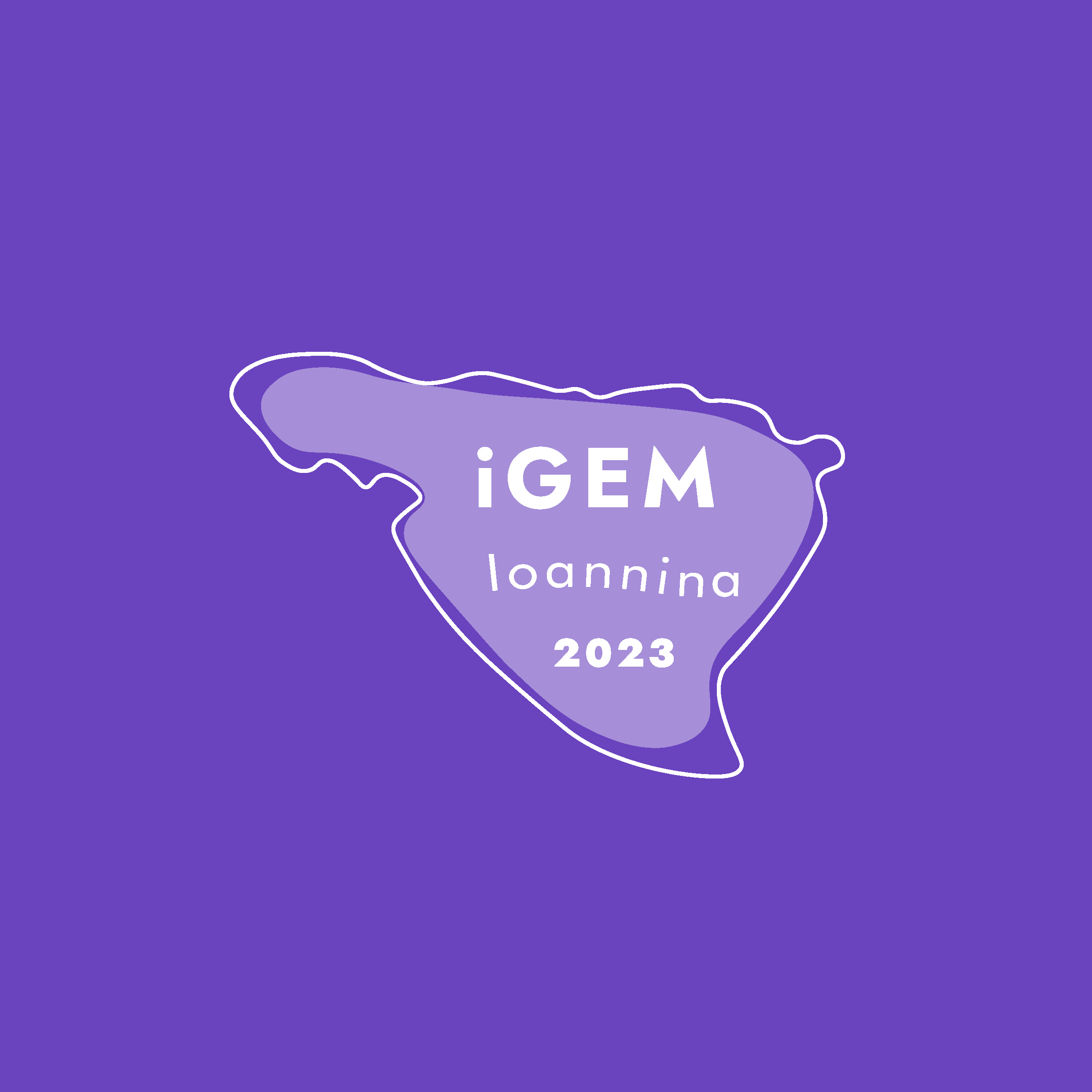 Bacteria with Superpowers
ΒΑΚΤΗΡΙΑ ΜΕ ΥΠΕΡΔΥΝΑΜΕΙΣ
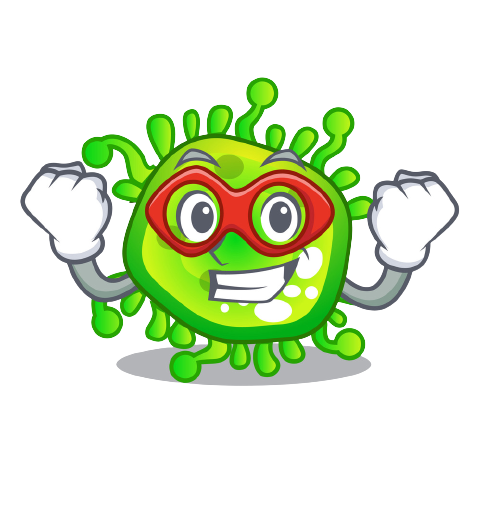 21/09/2023
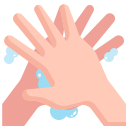 Have you ever wondered why are your parents always telling you to wash your hands and eat all your fruit?
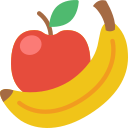 [Speaker Notes: Εδώ να πούμε προφορικά ότι με το ένα διωχνεις τα κακα βακτηρια κ με το άλλο βοηθάς τα καλά βακτήρια κ να ρωτήσουμε ποιος εχει ξαναακουσει αυτή τη λεξη τι είναι]
WHAT ARE BACTERIA?
Tiny little creatures, even smaller than the ants

   You cannot see them with your bare eyes, you need 
   a specific instrument called the microscope!
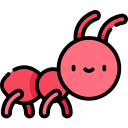 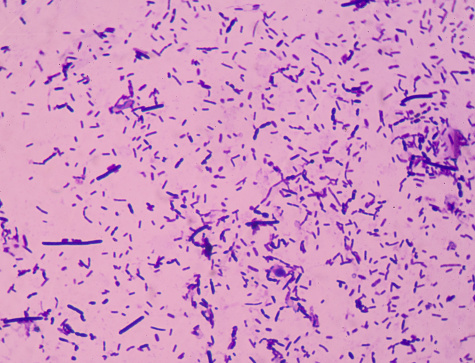 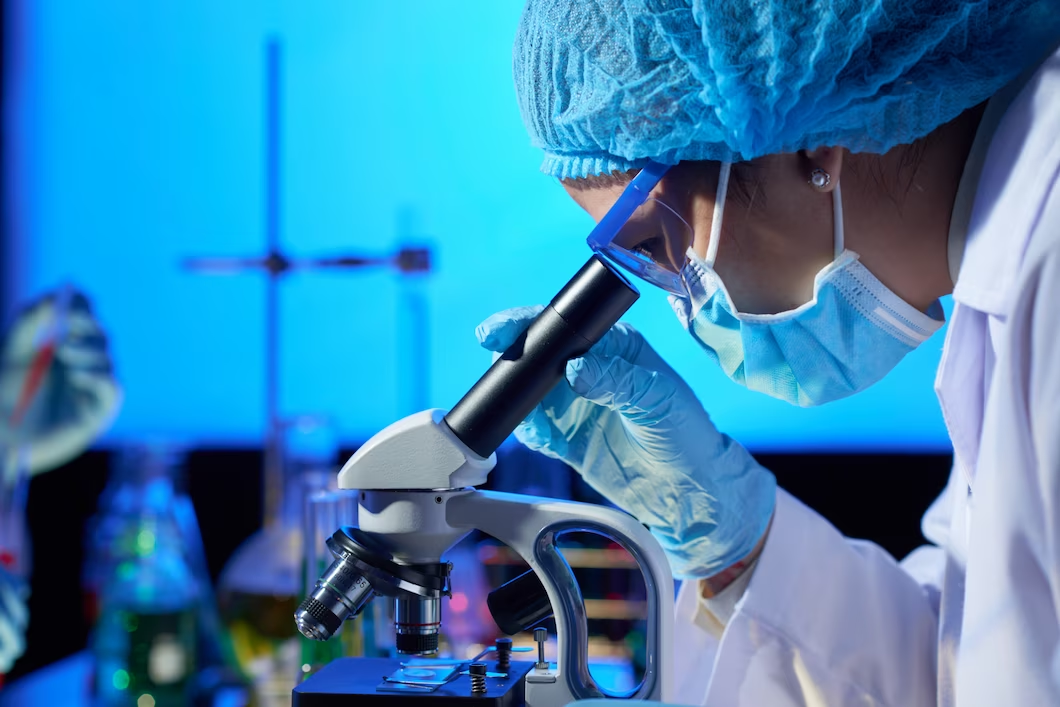 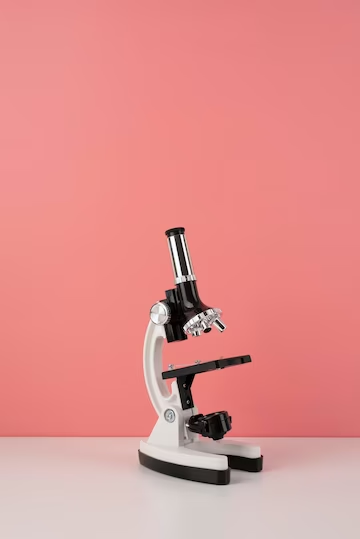 BUT WHERE ARE THESE BACTERIA LOCATED?
EVERYWHERE!!!
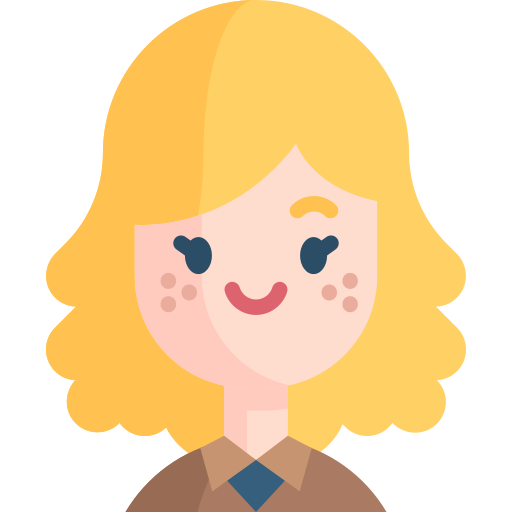 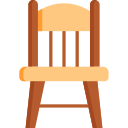 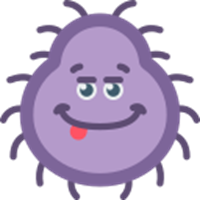 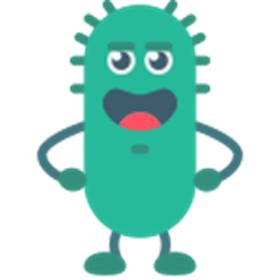 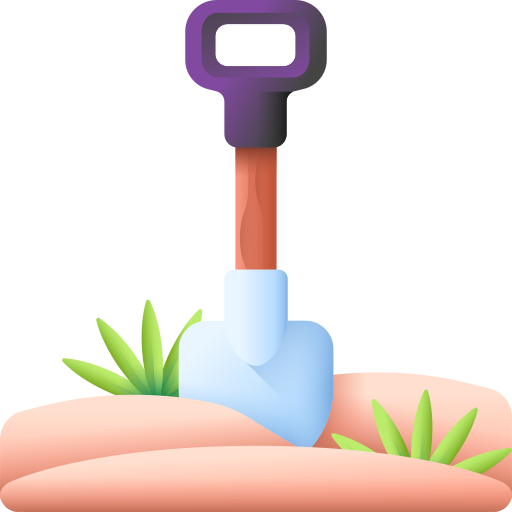 On top of animals…
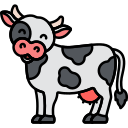 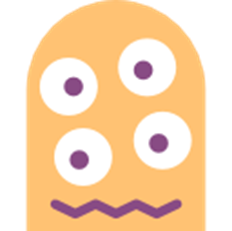 Even inside of us!
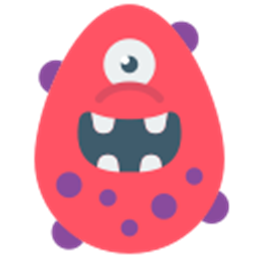 Over objects, like chairs…
On the ground…
INSIDE OF US? AND WHAT ARE THEY DOING IN THERE?
They are producing vitamins that we can’t produce on our own!

They are fighting other evil bacteria that are trying to hurt us!

They are helping us sleep tight!

They are keeping us happy and healthy!
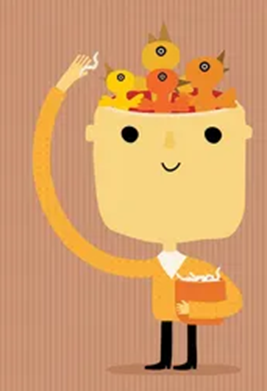 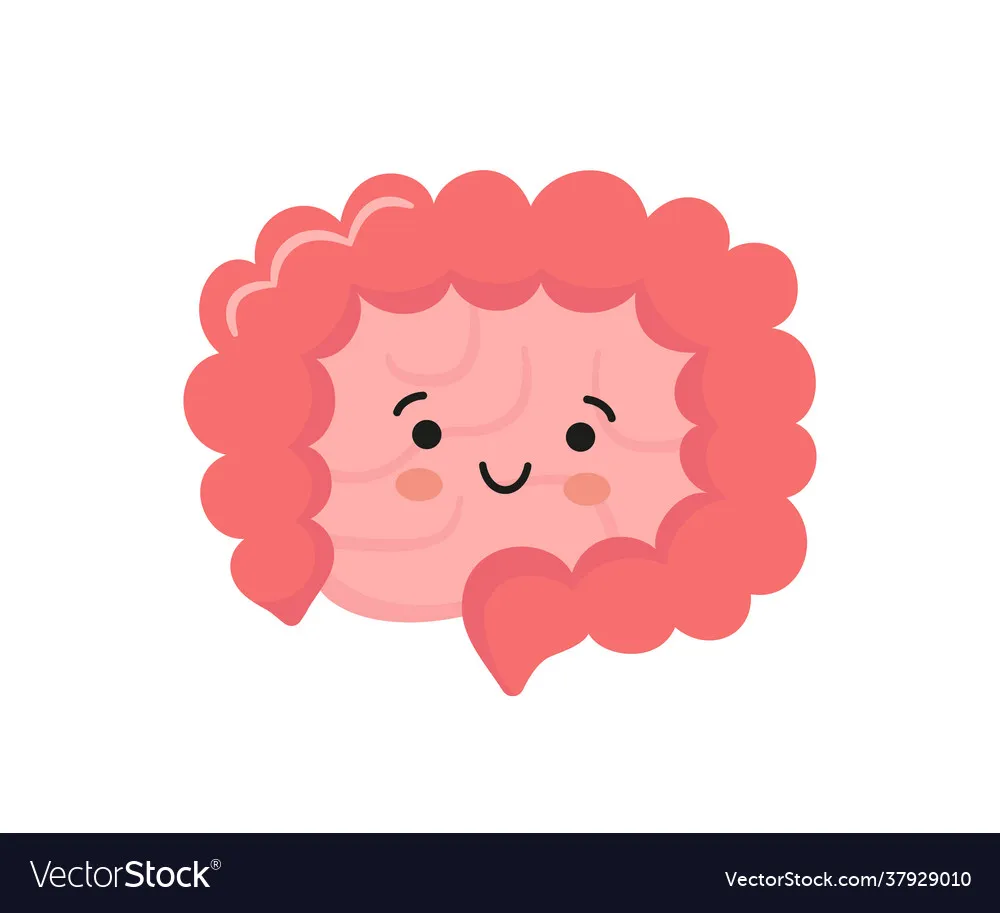 [Speaker Notes: Sta kak bakt na poume oti tha milhsoume g ayta argotera]
That’s why we should take care of our good bacteria!
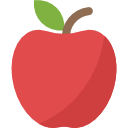 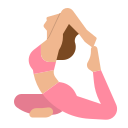 How can I do that?
 By eating food like
Yoghurt
Fruit
Vegetables

By sleeping well

By working out regularly
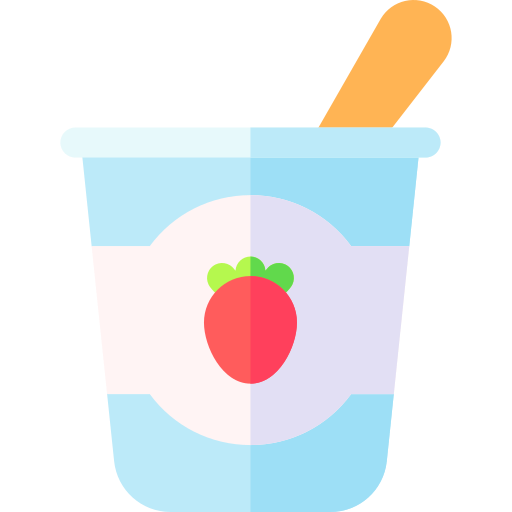 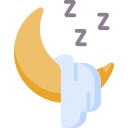 However, not all bacteria are our friends...
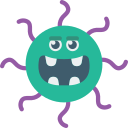 Some bacteria make us sick…

Should we be afraid of those bacteria?


NO! As long as we wash our hands, we don’t put our hands in our mouths and we take showers, we have nothing to fear! Bad bacteria are afraid of cleanness!
DID YOU KNOW…?
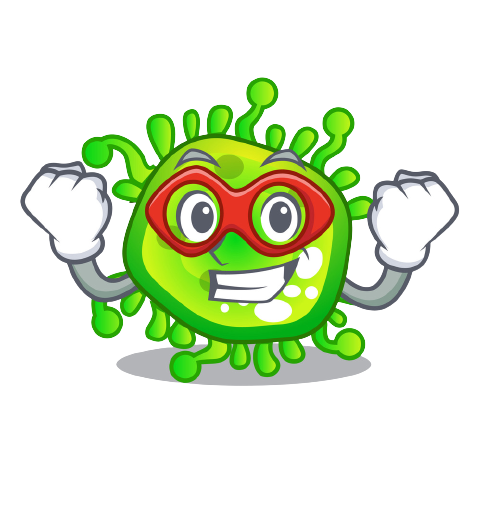 Scientists can transform bacteria, giving them unique superpowers like:
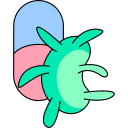 To produce medicine on their own
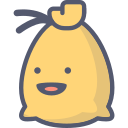 To ‘’eat’’ the garbage we produce, keeping the environment clean
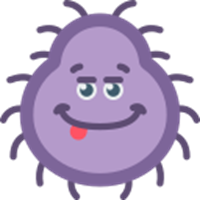 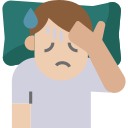 To understand whenever you are sick
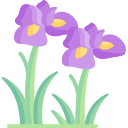 To protect plants and flowers
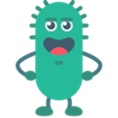 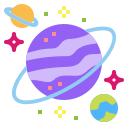 They can even travel to space!
WE ARE MADE OUT OF CELLS
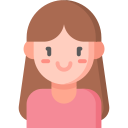 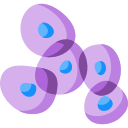 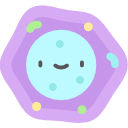 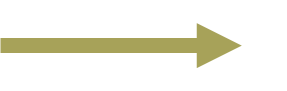 SOMETIMES, CELLS GET SICK …
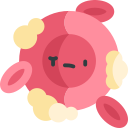 AND MAYBE A BACTERIUM  SUPERHERO CAN HELP
SICK CELLS TURN HEALTHY AGAIN !
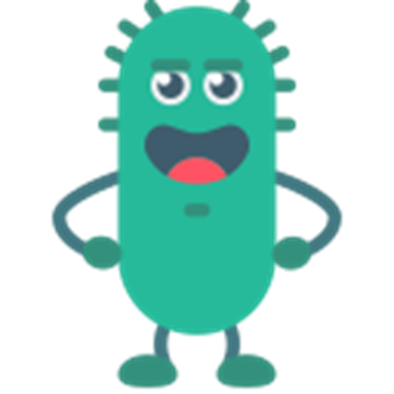 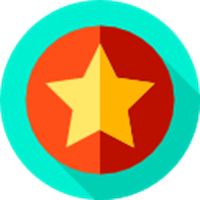 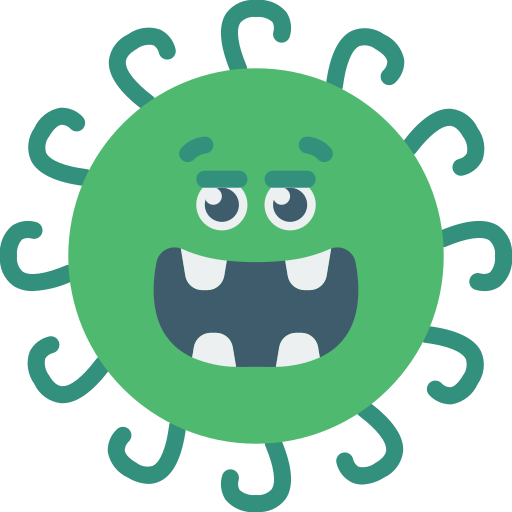 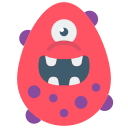 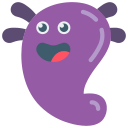 WHAT SUPERPOWER WOULD YOU GIVE TO A BACTERIUM ?
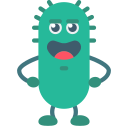 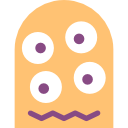 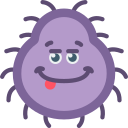